Periode 6 -  Les 8
Stromingen in de Psychologie
Programma
Herhaling vorige week

Interculturele communicatie

Oefenen

Vooruitblik volgende week

Afsluiting
Vorige week…
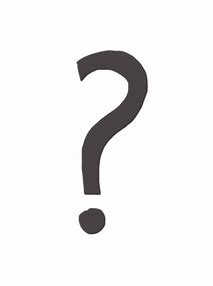 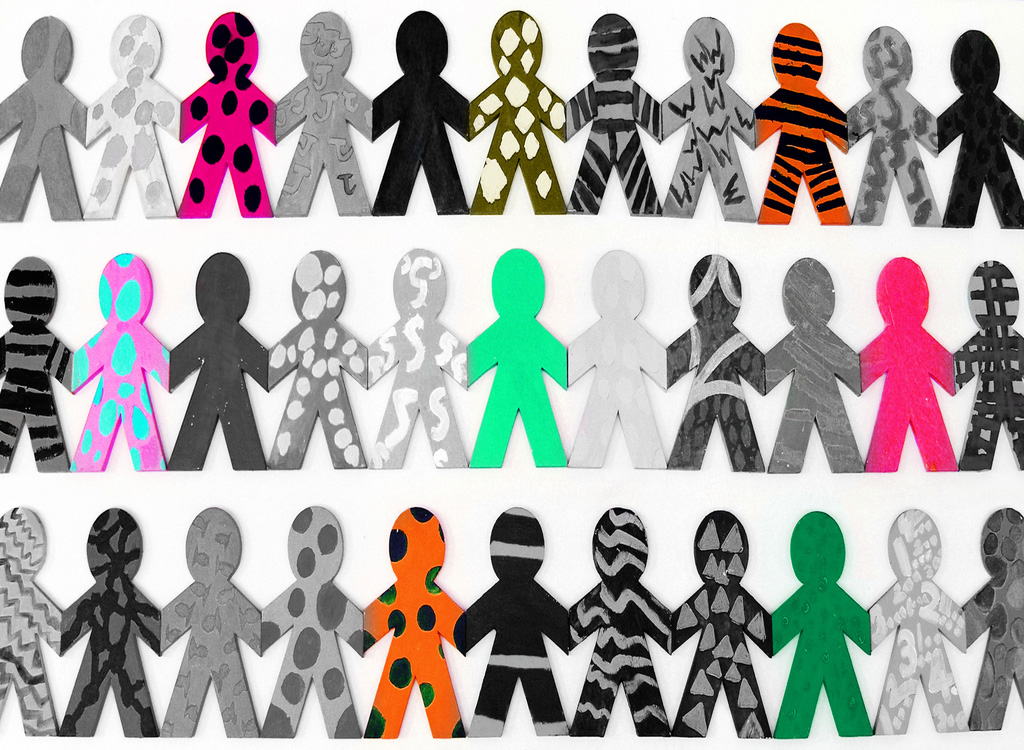 Crossculturele psychologie

Diversiteit

Integratie

Edward Hall

Geert Hofstede
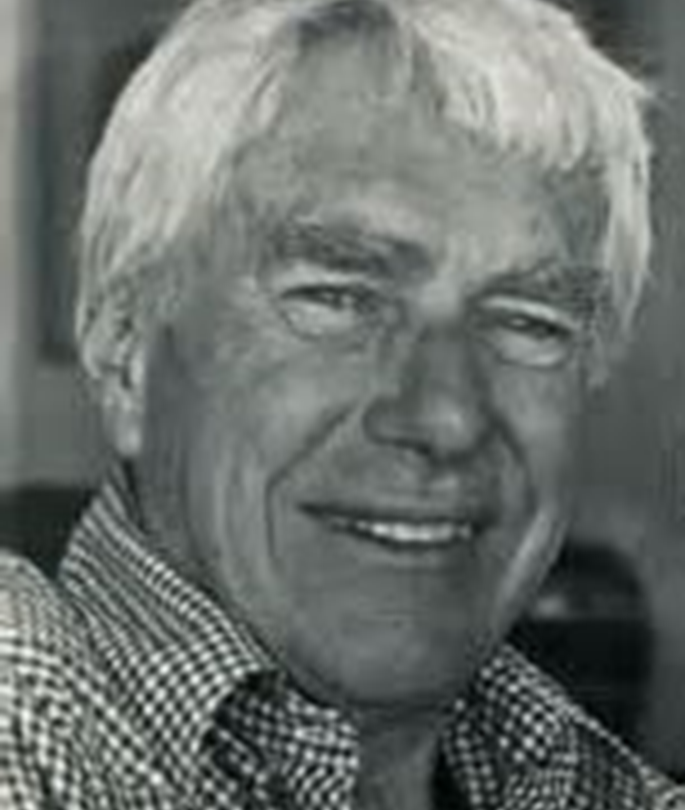 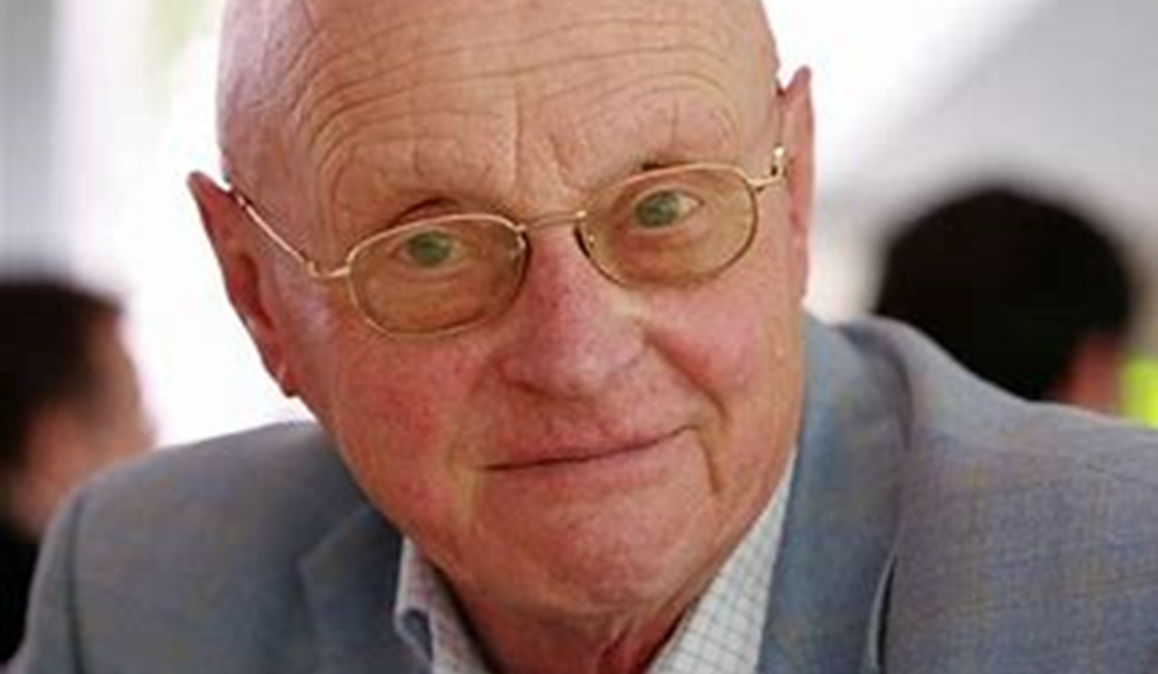 Culturele synergie
Als begeleider ontkom je er niet aan! Andere culturen…
Door middel van culturele synergie kun je tot meer of beter resultaat komen, door de krachten te bundelen, door 1+1=3…

Door middel van 3 stappen:
1. situatie beschrijven
2. interpreteren
3. creativiteit vergroten
Bijvoorbeeld…
Pak je boek erbij op blz 359.

Lees het stuk ‘in de praktijk’ en de kritische beroepssituatie

Bepaal hoe je de culturele synergie zou kunnen inzetten
Interculturele communicatie: onmogelijk of een uitdaging?
[Speaker Notes: Laat studenten hun ervaringen vertellen. Hoe doe je dat in gesprek met iemand die je niet kent? Hoe pak je dat aan? Wat is belangrijk? Waar moet je om denken? Enz enz]
Aandachtspunten in de interculturele communicatie:
De opdracht is als volgt:

De klas wordt verdeeld in 8 groepen

Iedere groep krijgt een aandachtspunt toegewezen

Je verdiept je hierin, wat betekent dit en hoe houd ik hier rekening mee?

We bespreken het klassikaal na
1. Verschil in omgang
2. Vooroordelen
3. Aannames
4. Verschillende cultuurdimensies
5. Verschil in verbale en non-verbale communicatie
6. Etnocentrisme
7. Cultuurrelativisme
8. Compassie
Als professional: intercultureel communiceren
Jij bent verantwoordelijk voor het verloop van het gesprek, jij bent immers de professional. Dit vergt extra aandacht en inzet. Zo doe je dat:
Afsluiting